PHÒNG GD & ĐT QUẬN LONG BIÊN
      TRƯỜNG MẦM NON HOA SỮA
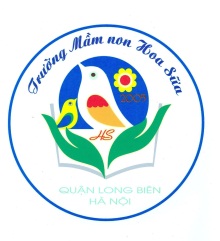 LĨNH VỰC PHÁT TRIỂN NGÔN NGỮ
Đề tài : NBTN Con chó 
Lứa tuổi :Nhà trẻ D1 (24-36 tháng )
Năm học 2021-2022
1.Ổn định
2.Phương pháp
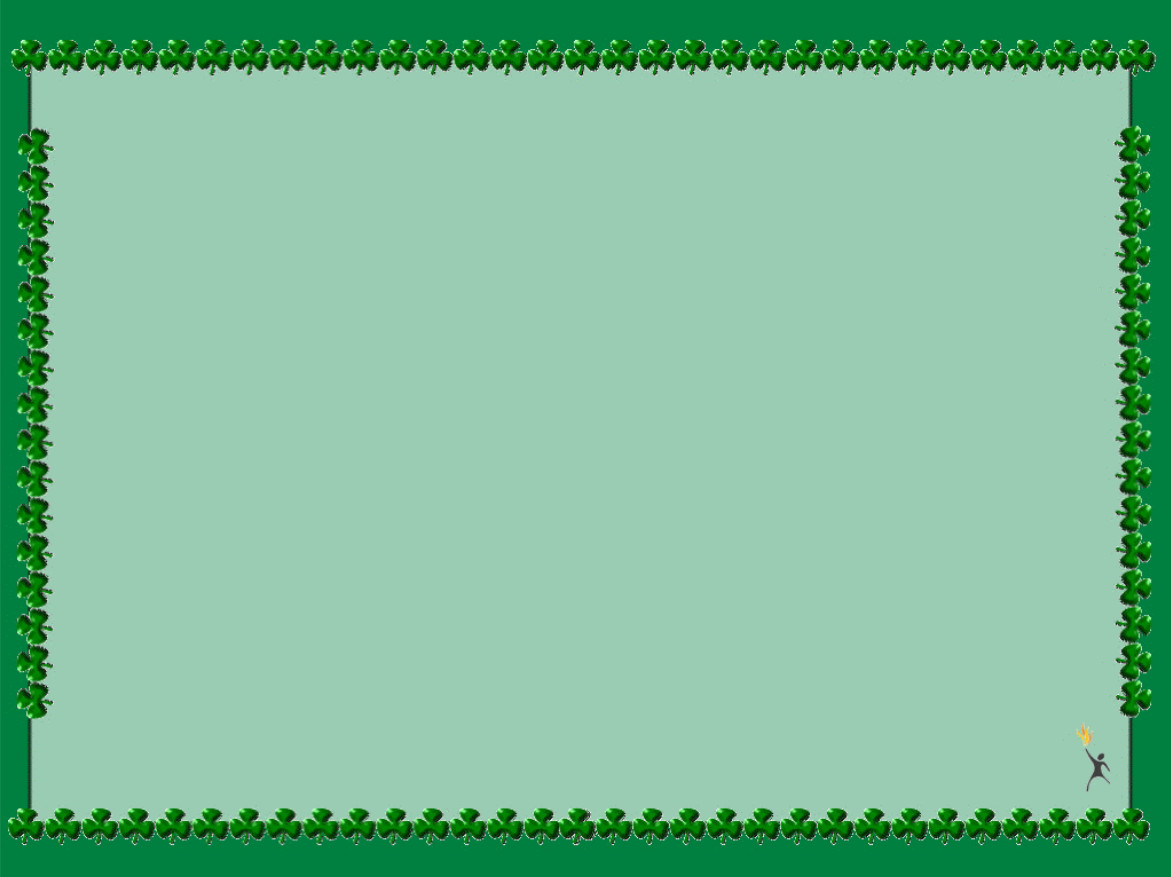 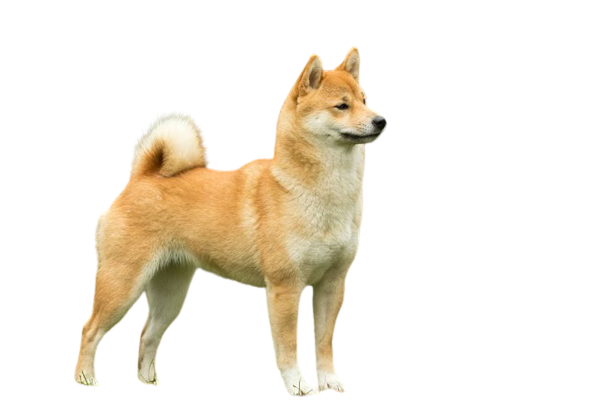 Con chó
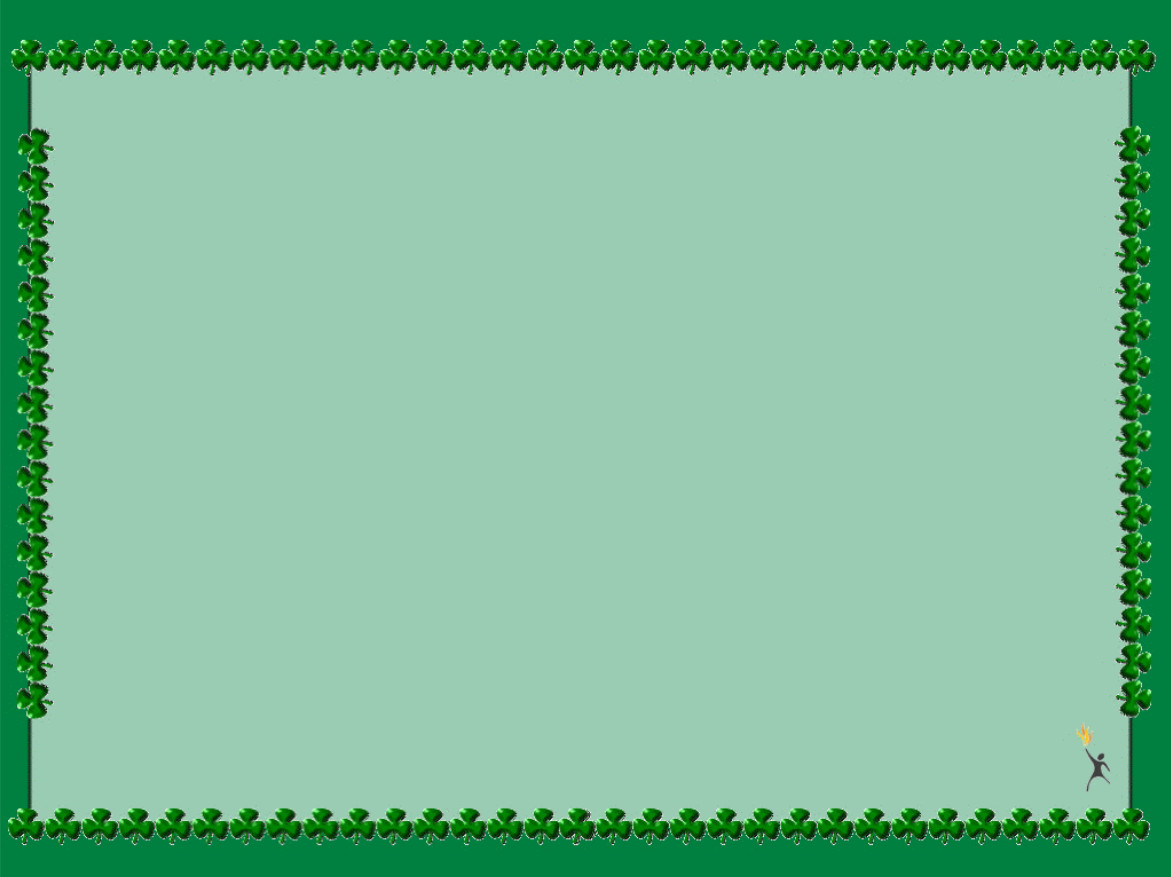 Cái tai
Phần đầu
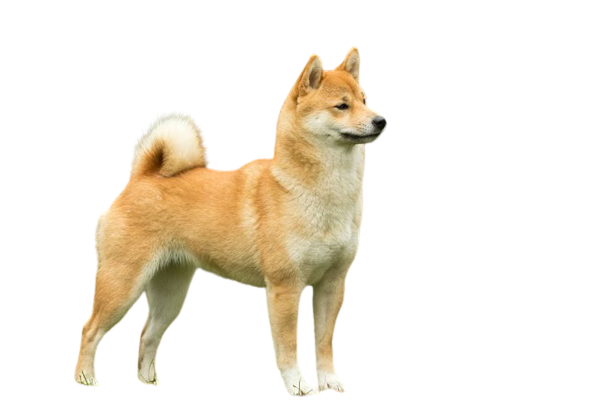 Cái đuôi
Cái mắt
Phần thân
Cái mũi và miệng
Cái chân
Con chó
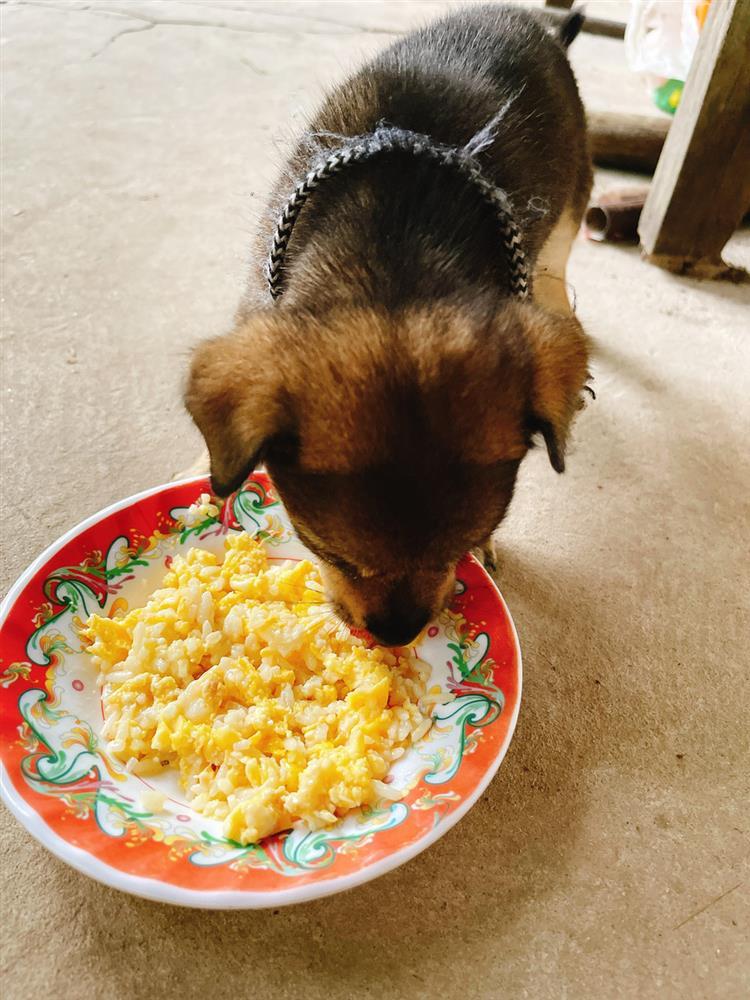 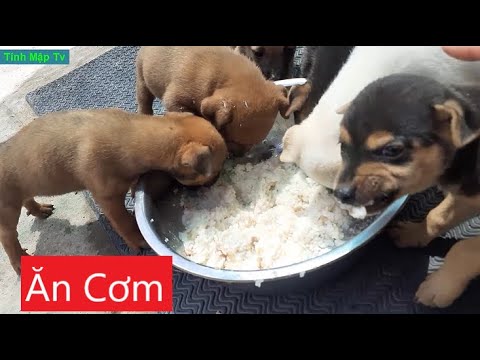 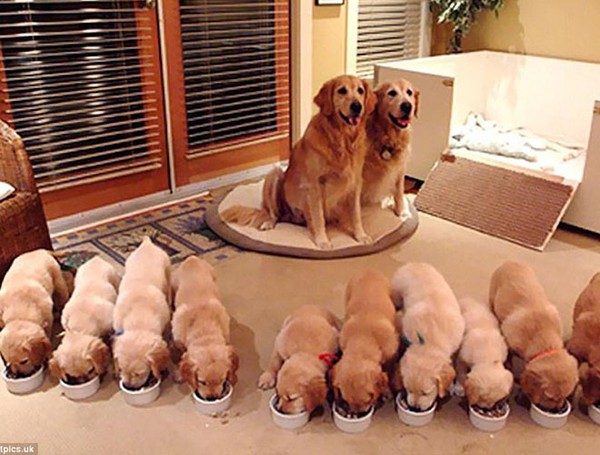 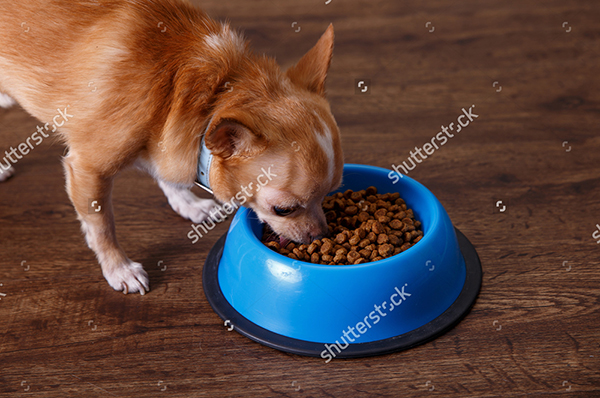 3.Kết thúc